Pension Service Training Staff
November 2017
Decision Ready Claims (DRC): PMC Claims Assistants (CAs)
Objectives
Discuss the Decision Ready Claims (DRC) Program
Describe Veterans Service Organization (VSO) actions for DRC
Establish DRC claims and identify DRC exclusions
Review the DRC process for Claims Assistants (CAs)
Discuss Letter Creator
References
General Information About the Decision Ready Claim (DRC) Initiative
M21-1, Part III, Subpart I, Chapter 3, Section C
Processing Decision Ready Claims (DRCs)
M21-1, Part III, Subpart I, Chapter 3, Section D
Decision Ready Claims Home Intranet Site
VCIP Intranet Site (Office of Business Process Integration)
DRC Overview
DRC Overview
DRC Overview
The Department of Veterans Affairs (VA) designed the Decision Ready Claim (DRC) initiative for the purposes of improving:
Claims-processing timeliness, 
Claimant experience
Offering expedited decisions on certain types of claims for Compensation and Pension

Successful participation in the DRC Initiative will result in the issuance of a decision within 30 days of submission.
Timeline for DRC
DRC Claim Types
For the purpose of this initiative, certain types of Compensation and Pension claims are defined as:
Claims for Increase:  Claim for disability compensation where the Veteran is currently service-connected for the condition and is requesting an increased evaluation. 
Original Dependency and Indemnity Compensation (DIC):  Original service-connected death claims where the Veteran’s death certificate lists at least one of his or her service-connected conditions; or he or she was rated 100% disabled due to service-connected conditions (including entitlement to Individual Unemployability) for 10 years prior to death. 
These claims will be submitted to the VSO  by the surviving spouse.
VSO Process
DRC VSO PROCESS
DRC Process(VSO Initial Actions) cont’d
VSO Initial Actions:
Must have access to the claimant’s electronic folder
VA Form 21-22 must be of record and signed by claimant and VSO
Electronic claims file must be available in VBMS
Must be aware of an active Intent to File (ITF)


Note: If a VSO has trouble with any of these items; they may contact the DRC Superuser (DRC Superusers are the IPC Coach staff).
Evidence Submission
VSOs gather and submit all evidence from claimant 
    (i.e. eligible surviving spouse)
VSOs will use Direct Upload and must include a DRC evidence cover sheet 
VSOs  utilize a checklist to ensure accuracy
Note: It is important that the VSO work with the claimant or DRC Superuser, to ensure all of the evidence is gathered upfront so that the claim is not excluded from the DRC Program.
VSO Checklist
VSOs are granted a review period 
Vendor will provide the VSO a 72-hour timeframe to fix any deficiencies 
Vendor may exclude the claim if all evidence is not re-submitted within correction timeframe
VSOs utilize and sign a checklist to ensure accuracy
DRC Program has checks and balances in place to assist the VSOs
Reference: M21-1, Part III, Subpart i.3.D.2.b
DRC Submission
Currently a contract vendor will review the initial submission for missing documents and necessary information
A specific note will identify the status
DRC Super Users at your station are responsible for reviewing DRC Centralized Mail Queue notes and take appropriate action
DRC Evidence Coversheet
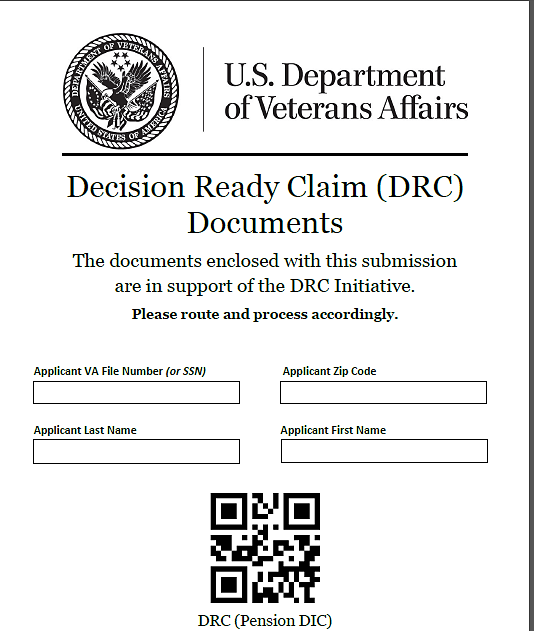 VSOs have been instructed to use this Coversheet when submitting evidence
DRC (Pension DIC)

VSOs must submit all required evidence, and forms through the DRC Direct Upload portal

VSOs may exclude claims from the DRC DIC Process if all required evidence is not submitted upfront
[Speaker Notes: VSOs must submit all claims for DRC through the DRC Direct Upload Portal.
If claims are excluded from the DRC Program, the claims will simply go through traditional processing.]
DRC Coversheet
This DRC Cover Sheet is different than the DRC Evidence Cover Sheet

This will accompany a DRC submission through Direct Upload
Establishing DRC Claims
If the DRC submission appears complete; then the scanning vendor will use the Direct Upload portal to route the DRC mail packet to the DRC Pension Queue with a status of Available in Mail Portal; then CAs and IPC Leadership (DRC Superusers) will be able to review the complete mail packets.
PMC DRC DIC
DIC DECISION CLAIM
AND EXCLUSIONS
PMC DRC DIC
For the purpose of this initiative, Pension DRC claims are defined as: 
Original Dependency and Indemnity Compensation (DIC):  Original service-connected death claims where the Veteran’s death certificate lists at least one of his or her service-connected conditions; or he or she was rated 100% disabled due to service-connected conditions (including entitlement to Individual Unemployability) for 10 years prior to death.
These claims will be submitted to the VSO by the surviving spouse.
Complete DRC Exclusion List(refer to CPKM for recent updates)
[Speaker Notes: Exclusions continue to change. Please refer to the CPKM for updates (CPKM, M21-1, Part III, subpart.iii.3.C.1.c.)]
DRC DIC Exclusions
Note: PMCs are only able to accept burial claims that come in with a DRC eligible DIC Claim.
[Speaker Notes: For a complete list of all current exclusions from DRC DIC processing, refer to (CPKM, M21-1, Part III, subpart.iii.3.C.1.c.). We can only except burial claims that come in with a DRC eligible DIC claim.]
Excluded Claims
If the claim meets one of the exclusion criteria, DO NOT CEST the claim or send a 5103 letter
Send a DRC Exclusion Letter using Letter Creator
Select the Re-Route button in the Centralized Mail (CM) Portal
For PMCs, Mail packets will be re-routed to the general PMC CM queue
Re-route the excluded DRC to help prioritize the CEST and RFD of DRC claims
DRC Super User
DRC Super User cont’d
Identify Exclusions
Establishing DRC Claims
If there is no exclusion:
Establish the appropriate EP 140 with DOC of receipt of VAF 21P-534EZ
Enter in the associated contentions
CRITICAL: Add the “Decision Ready Claim” Special Issues Indicator to one contention
Open and close a custom tracked item, labeled “DRC” to trigger the auto-RFD feature simultaneously
[Speaker Notes: After RFD, claim goes straight to the RVSR within one day.]
Review the Timeline for DRC
Workload Processing for RFDs
Closing the tracked item will mark the claim as Ready for Decision
After CEST, the claim should appear in the station’s unassigned queue or daily report at your PMC
Then it will be assigned to a DRC RVSR the next day

Note: Currently, PMCs Leadership Staff will utilize current workload management reports to review, monitor, and assign the DRC workload.
[Speaker Notes: Note: Workload process may change for the PMCs as the PMCs become fully integrated into the NWQ. PMC Leadership is responsible for designated employees who will be working DRC claims.]
PMC DRC
ADDING TRACKED ITEMS IN VBMS
Adding DRC Tracked Item
1. Select Tracked Items
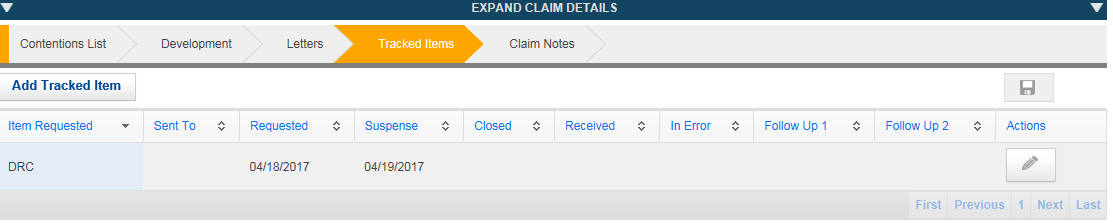 2. Select Add Tracked Item
Adding DRC Tracked Item cont’d
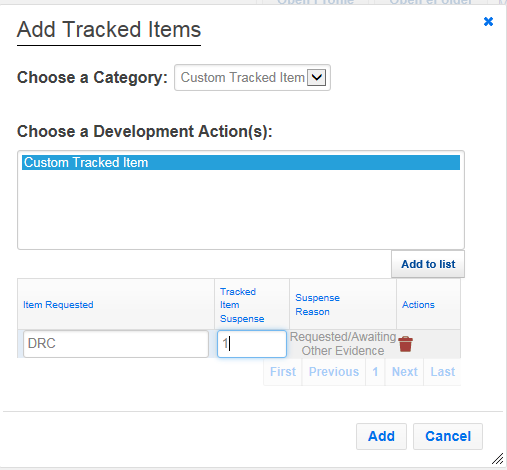 1. Leave at Custom Tracked Item
2. Select Custom Tracked Item
3. Select Add to List
4. Type “DRC”
5. Type “1”
6. Select Add
Adding DRC Tracked Item cont’d
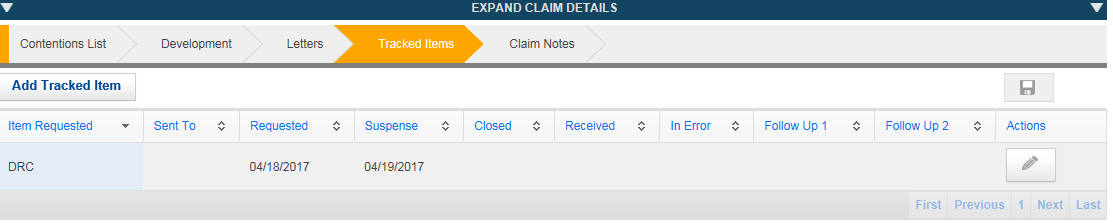 1. Select Pencil
Adding DRC Tracked Item cont’d
2. Select save button
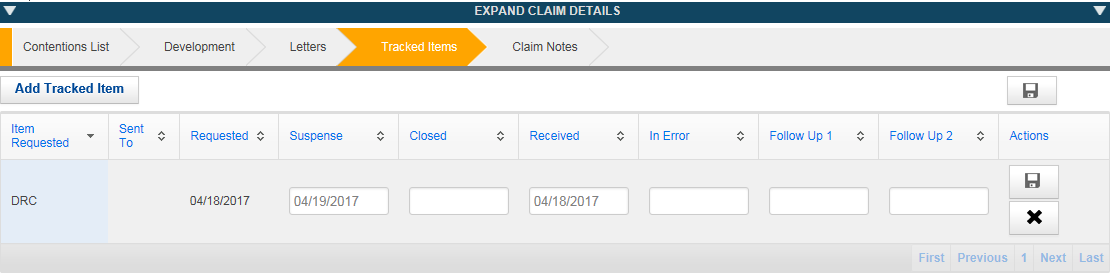 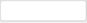 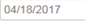 1. Enter date into closed field
PMC Mail Portal
PMC Mail Portal
DRC Mail Portal
Once the packet is available in the portal; the CA reviews the packet
DRC Mail Portal
Best Practice: Use a note to indicate “DRC Exclusion Letter Sent” for the next CA to identify that the exclusion has already been completed.
DRC Mail Portal
Note: The PMC Portal is slightly different; but the functions remain the same.
DRC Mail Portal
Note: The PMC Portal is slightly different; but the functions remain the same.
Letter Creator
Letter Creator
Creating a DRC Exclusion Letter
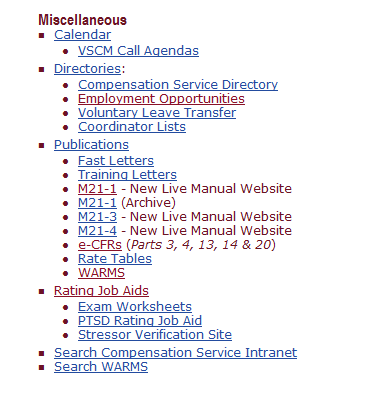 1.Proceed to Compensation Intranet Home page
2. Make sure VBMS is   
 active/open before    
 launching Letter Creator
Select Rating Job Aids
[Speaker Notes: Compensation Service Intranet Home Page: https://vbaw.vba.va.gov/bl/21/rating/rat00.htm]
DRC Exclusion Letter cont’d
Click on the letter Creator to process a DRC Exclusion Notification
Click Letter Creator User Guide for more information on the tool
Select Letter Creator
DRC Exclusion Letter
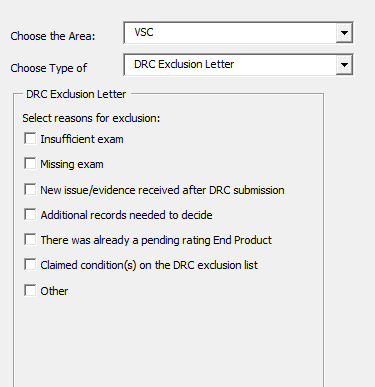 Select VSC
Select DRC 
Exclusion Letter
Select Appropriate Exclusion Reason
Example DRC Exclusion Letter
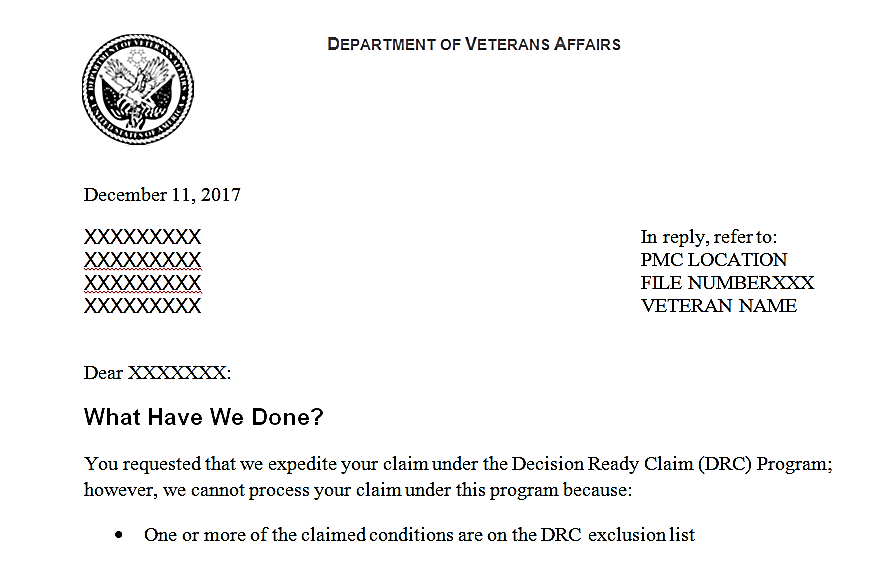 Name populates based on information entered into letter creator; review letter to ensure accuracy
Final decision notice should  be uploaded into VBMS
Letter Creator Tips
Ensure VBMS is open before launching letter creator
Review letter to ensure proper claimant is addressed
DRC Exclusion Letters must be uploaded into VBMS systems
Important CA Reminders
Note: Always ask for assistance from your DRC Superuser (i.e. Coach Staff) if clarifications are needed.
Summary
DRC is an exciting new program that will begin in the PMCs effective December 11, 2017
PMCs will utilize Letter Creator to send exclusion letters 
    effective December 11, 2017
DRC Superuser questions can be submitted to: VCIP.VBACO@va.gov
   OBPI Website: http://vbaw.vba.va.gov/OBPI/Centralized_Mail.asp
DRC Policy and Procedure Questions can be submitted to P&F: pensionpolproc.vbaco@va.gov
DRC Training Questions can be submitted to P&F: pensiontrngqual.vbaco@va.gov
Questions
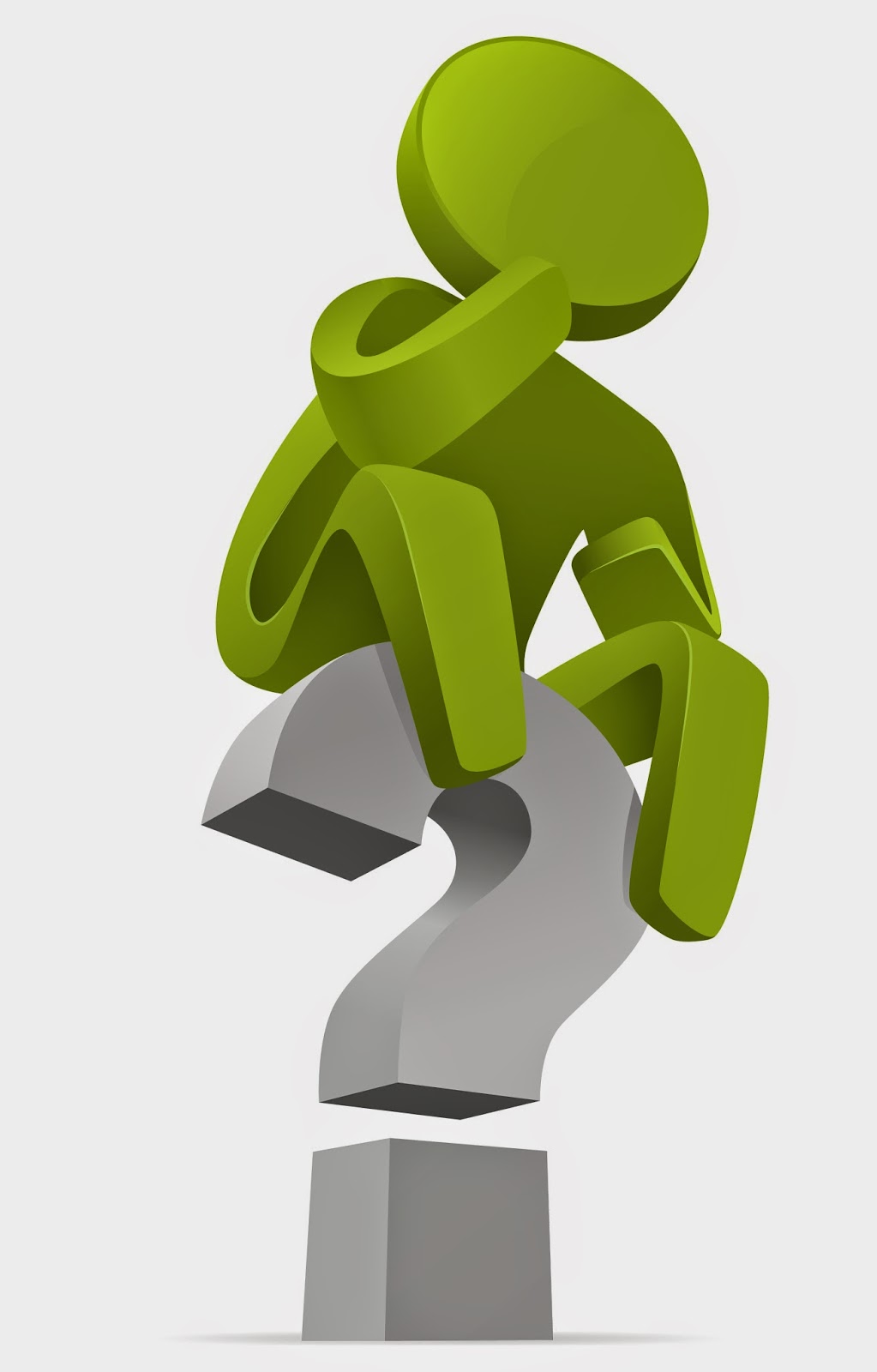